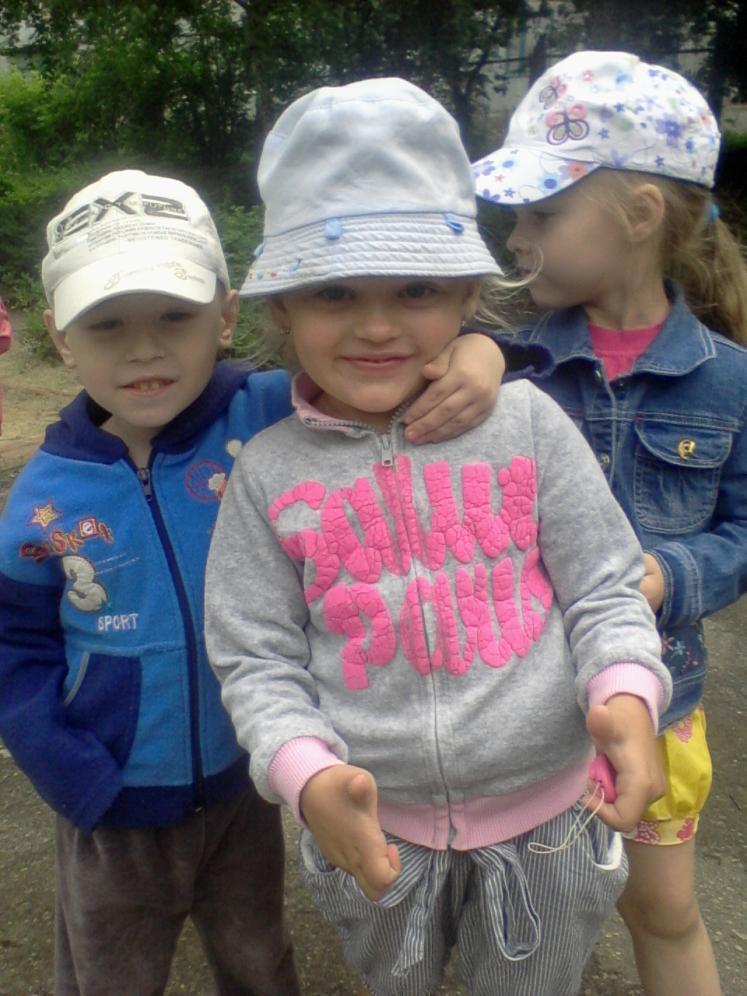 АКТИВНАЯ ДЕЯТЕЛЬНОСТЬ НА ПРОГУЛКЕ
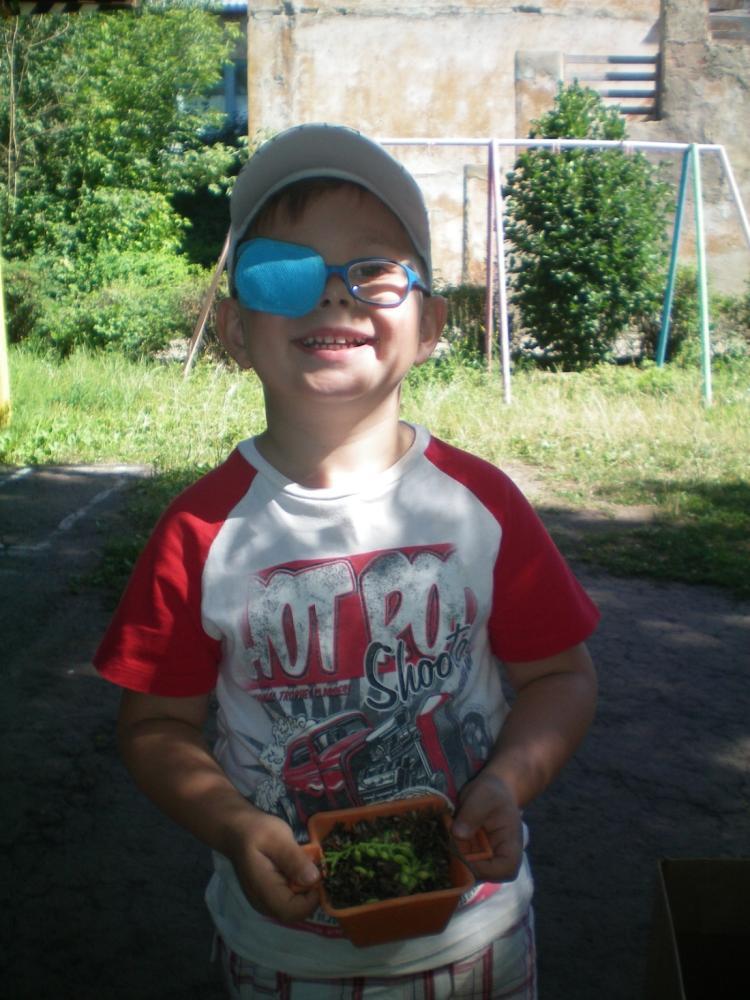 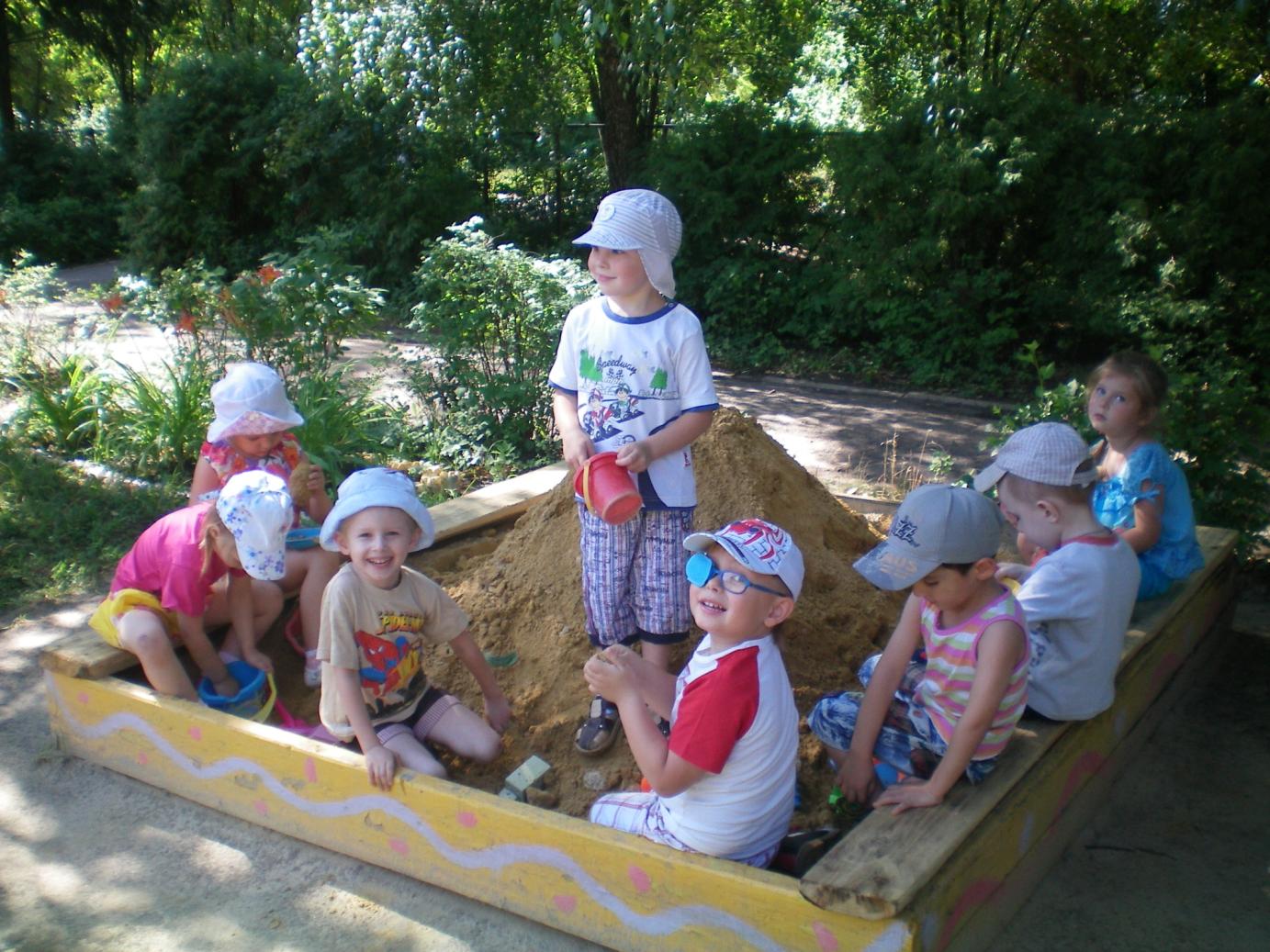 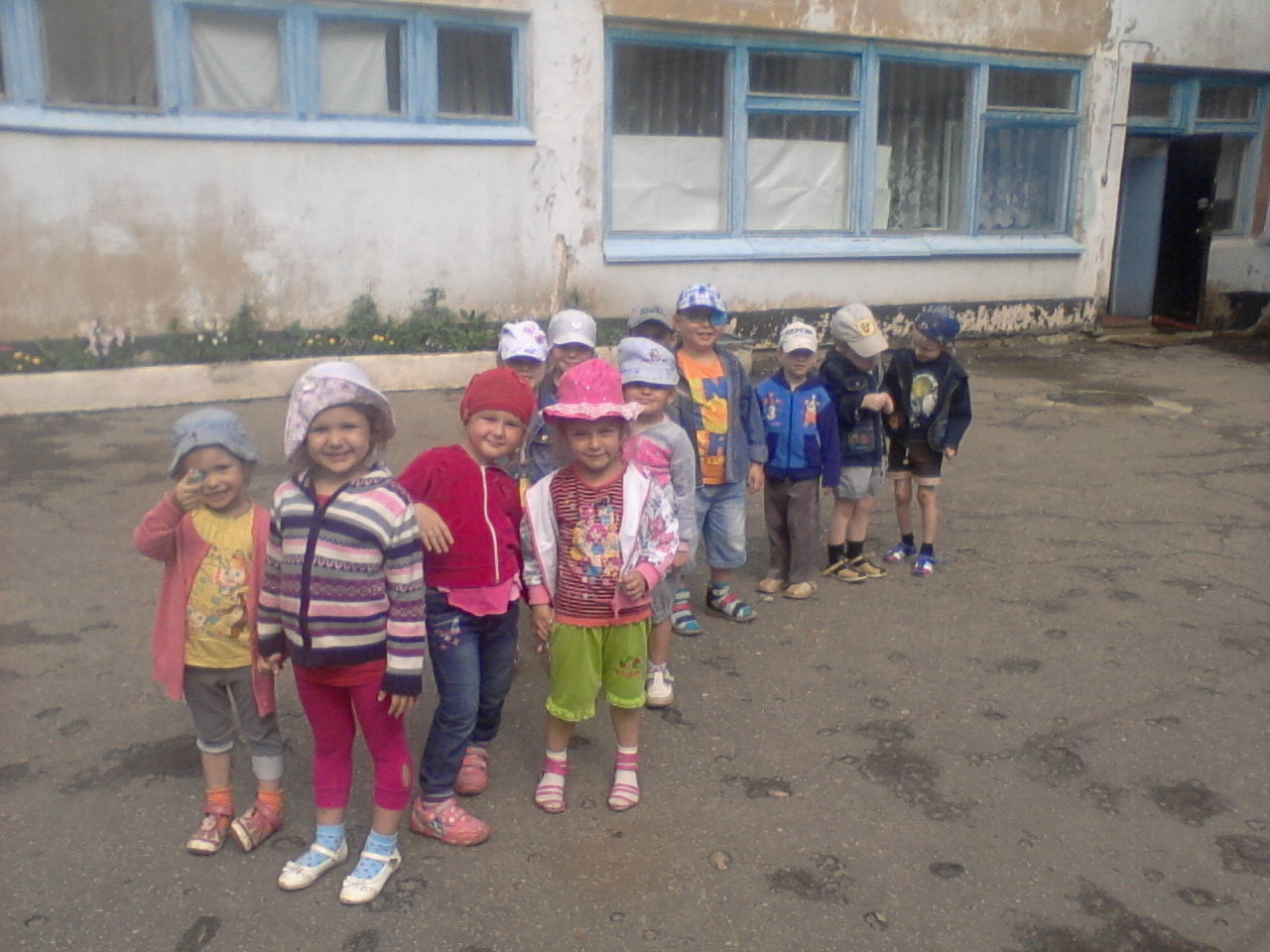 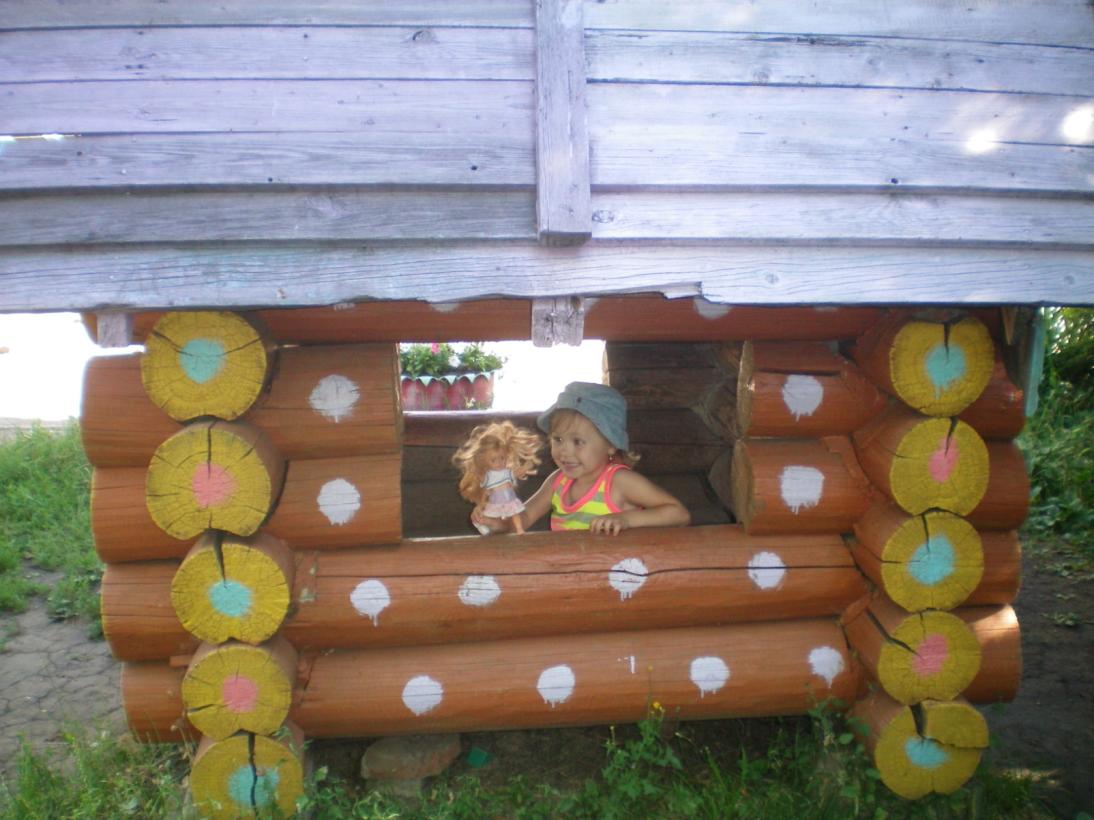 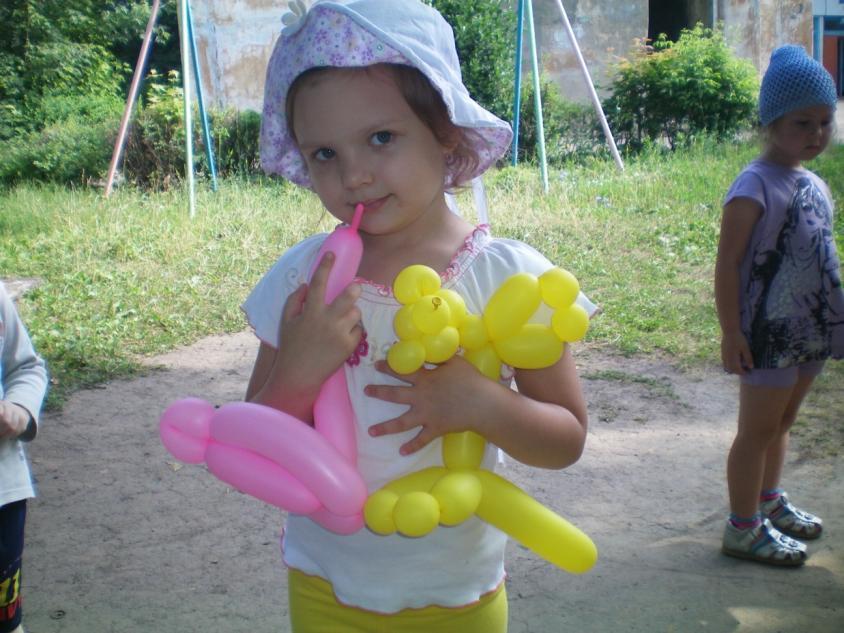 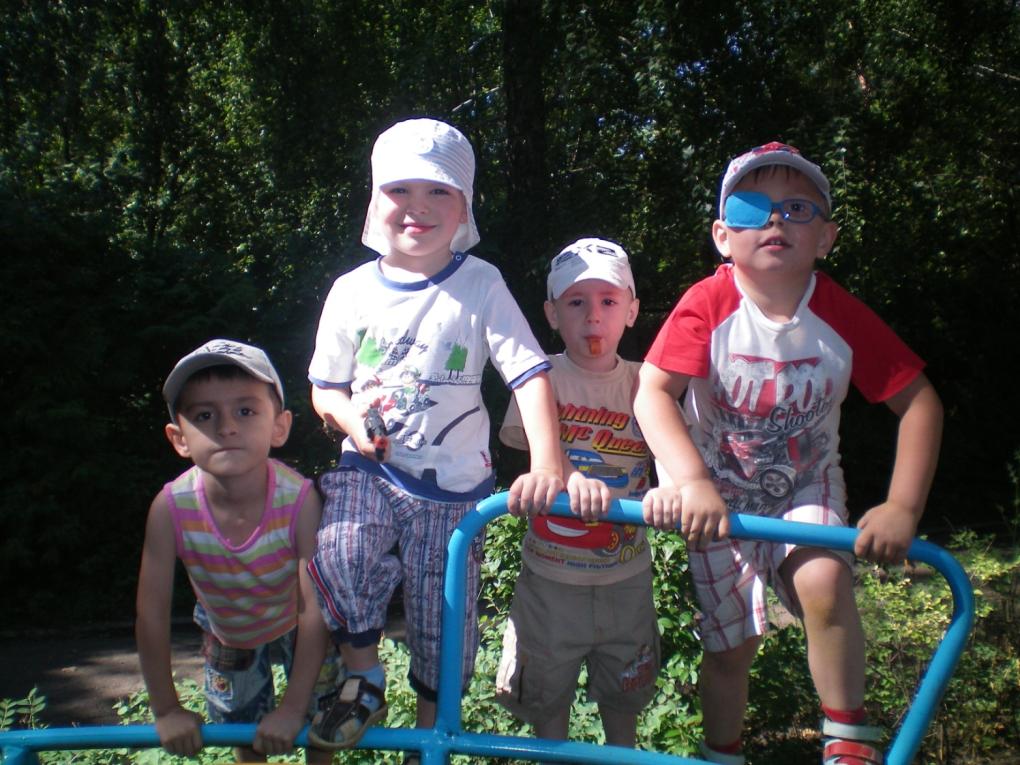 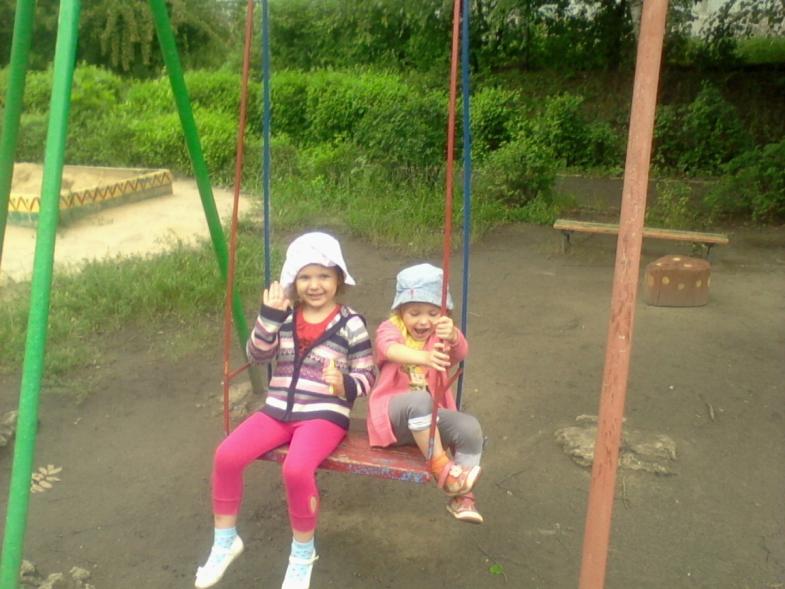 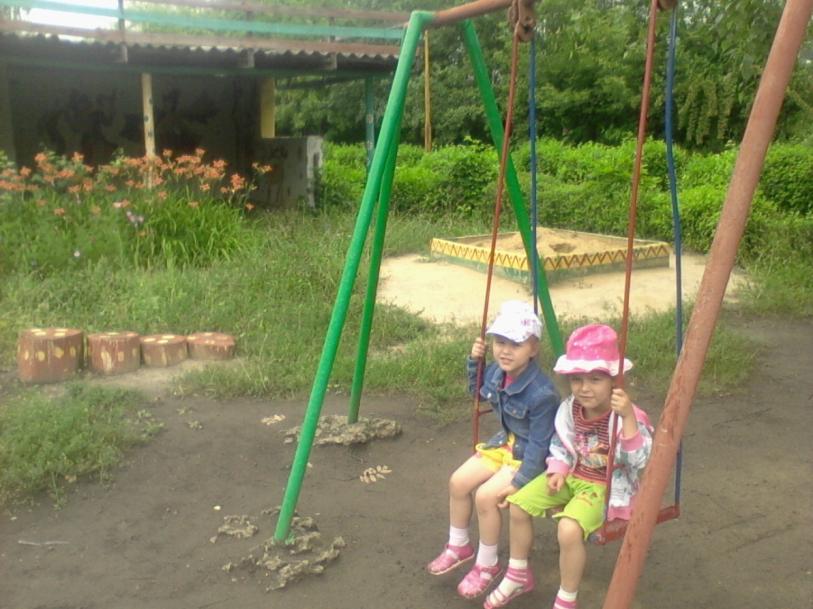 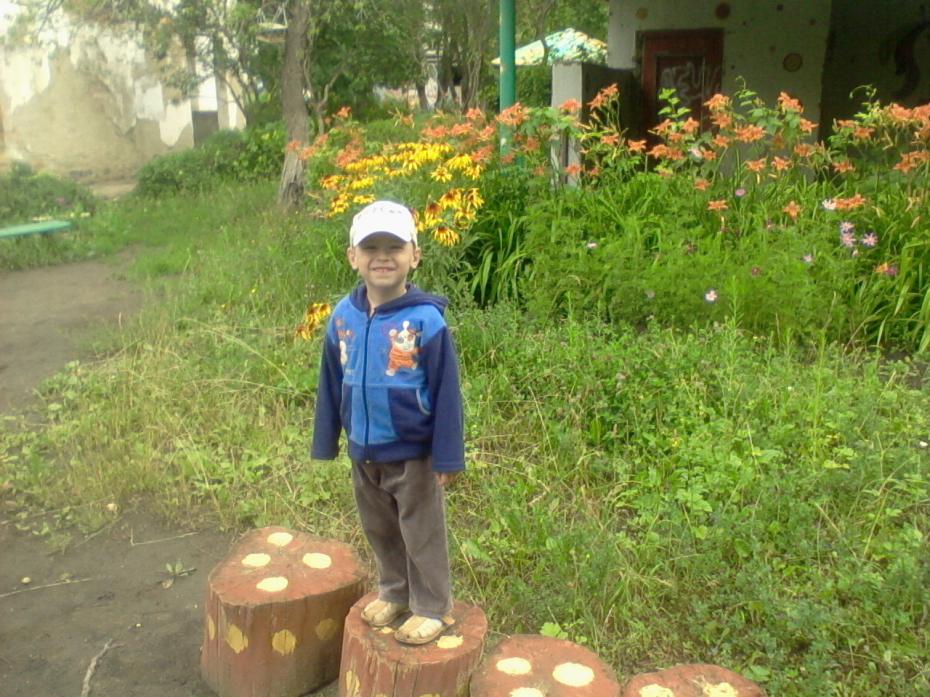 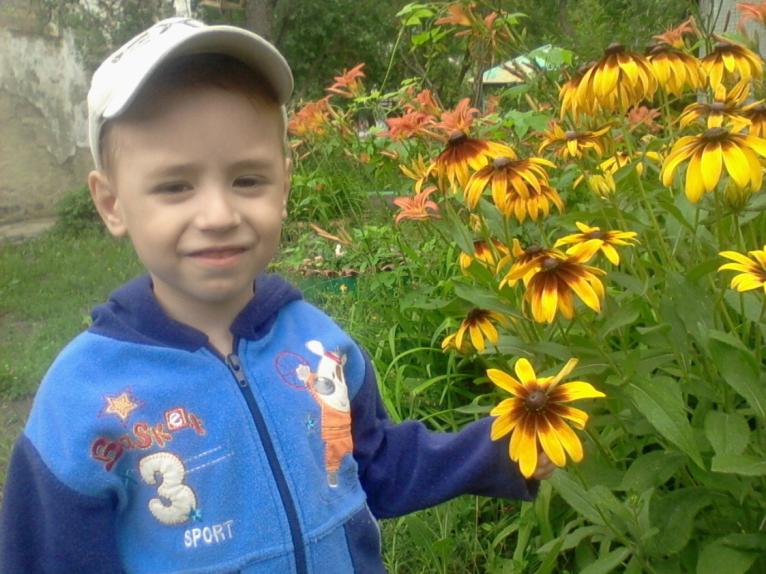 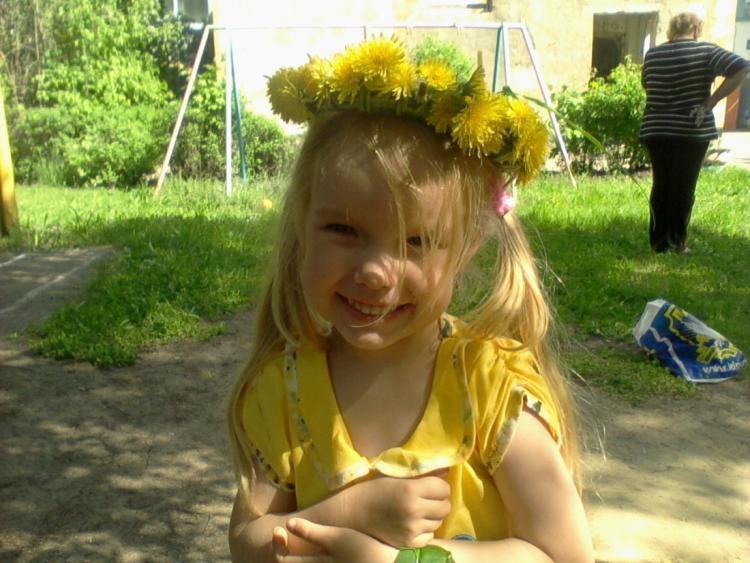 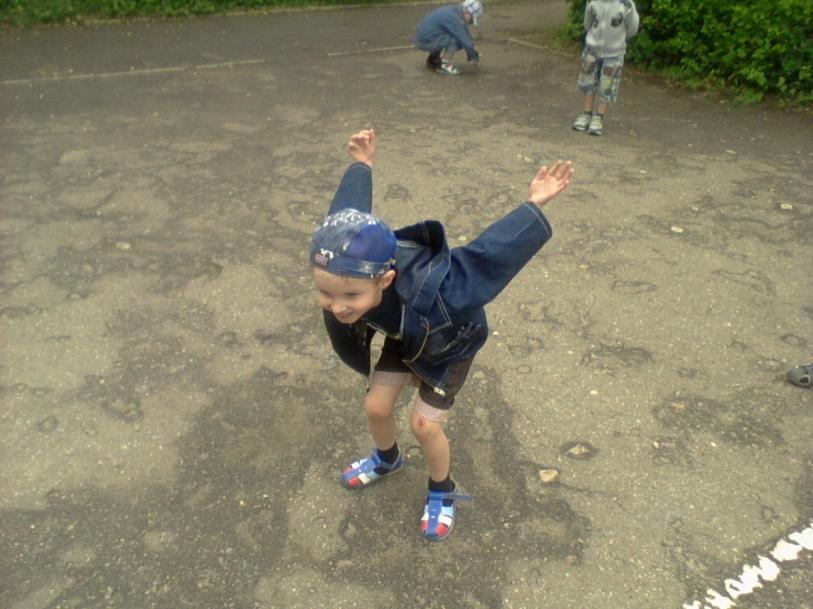 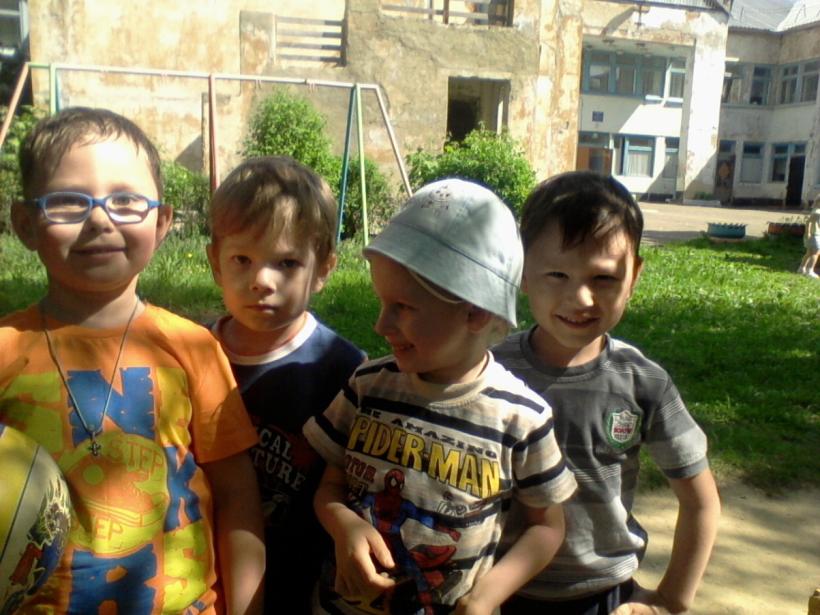 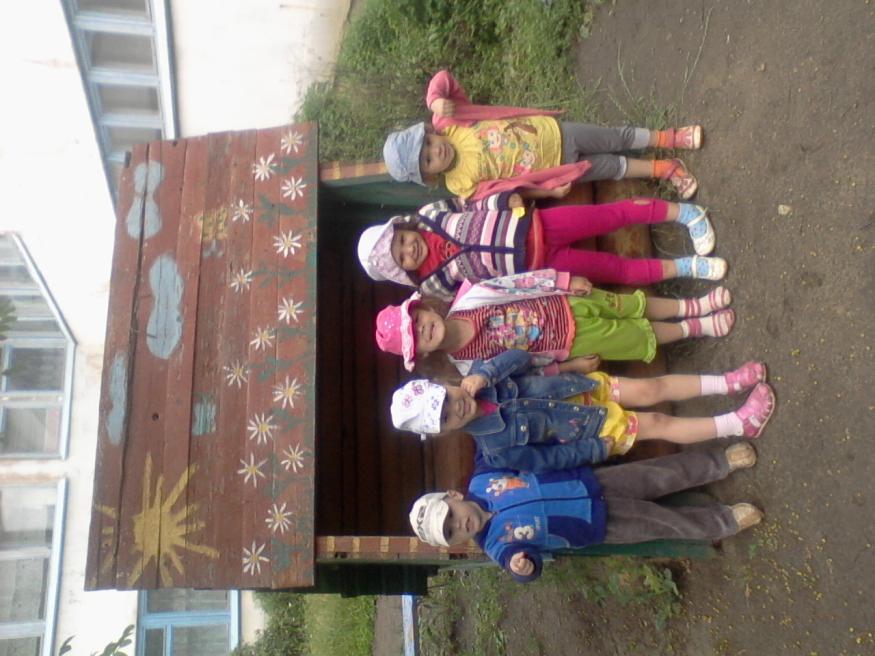 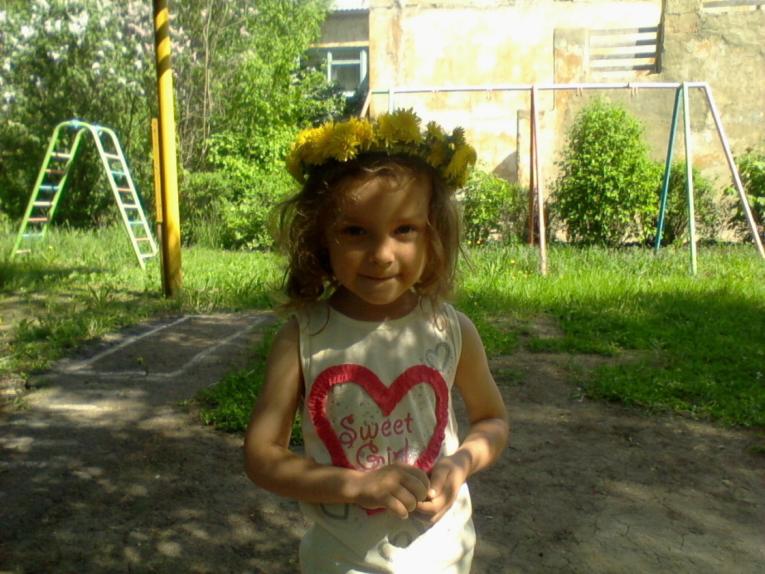 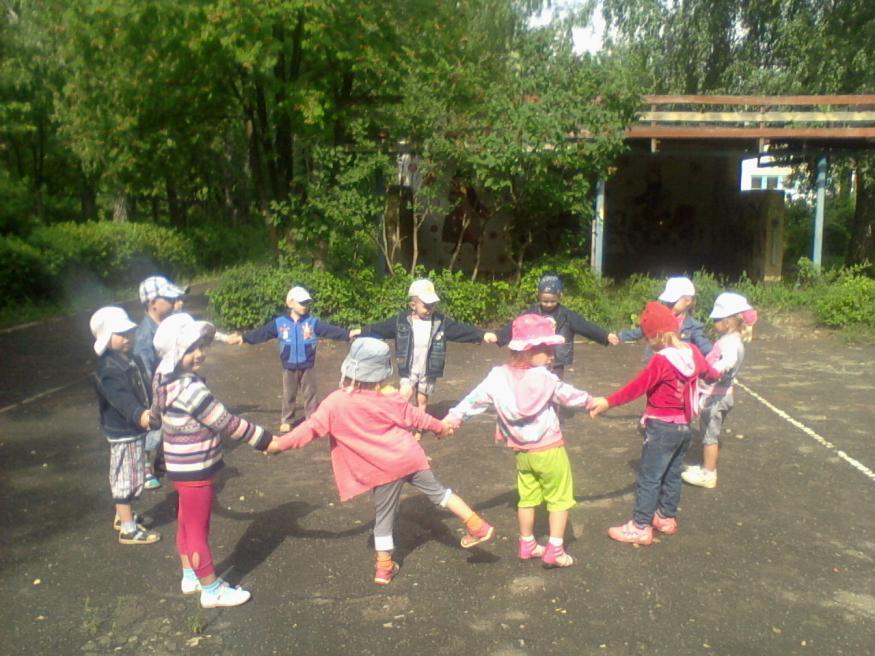 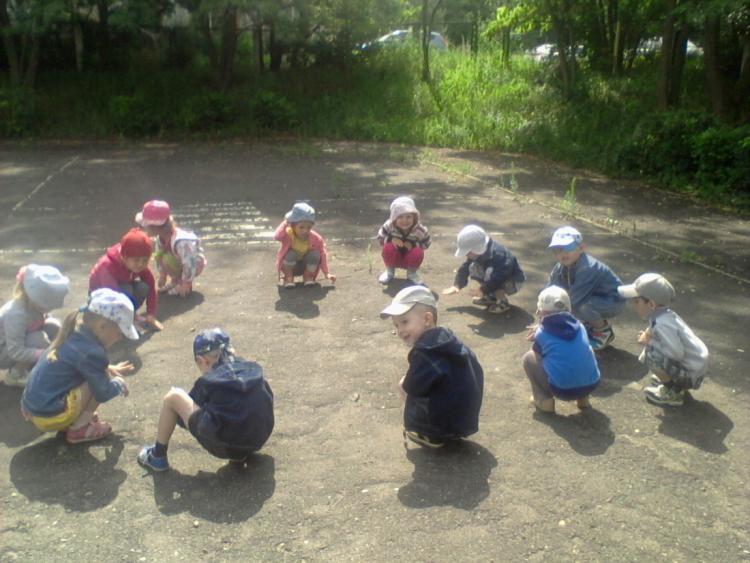 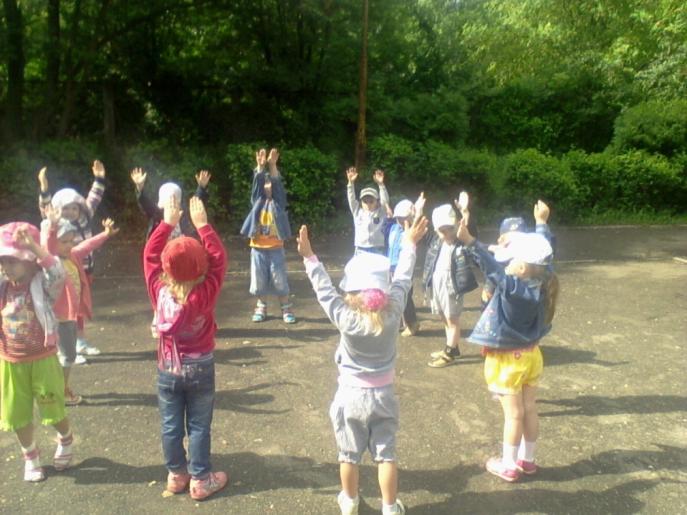 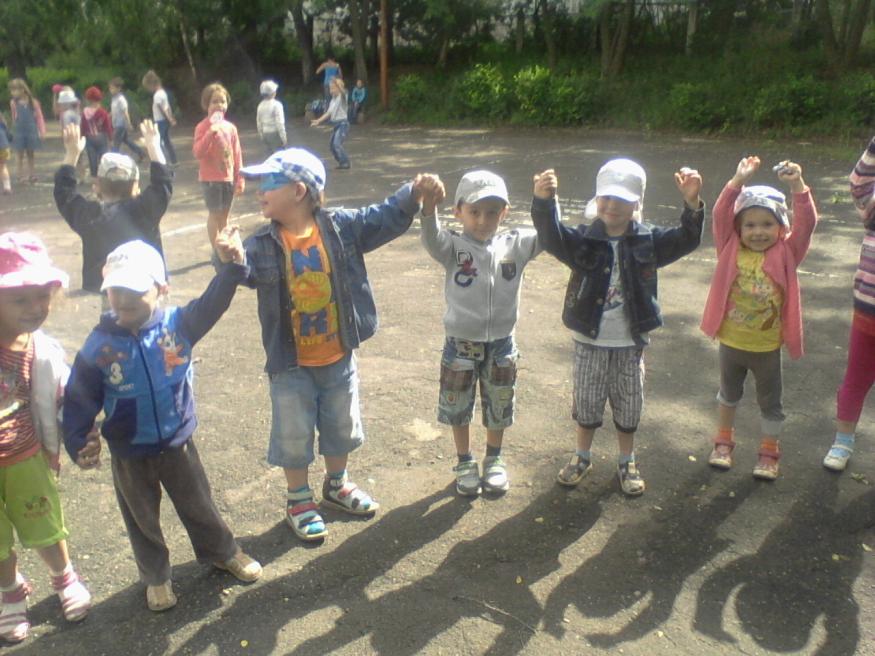 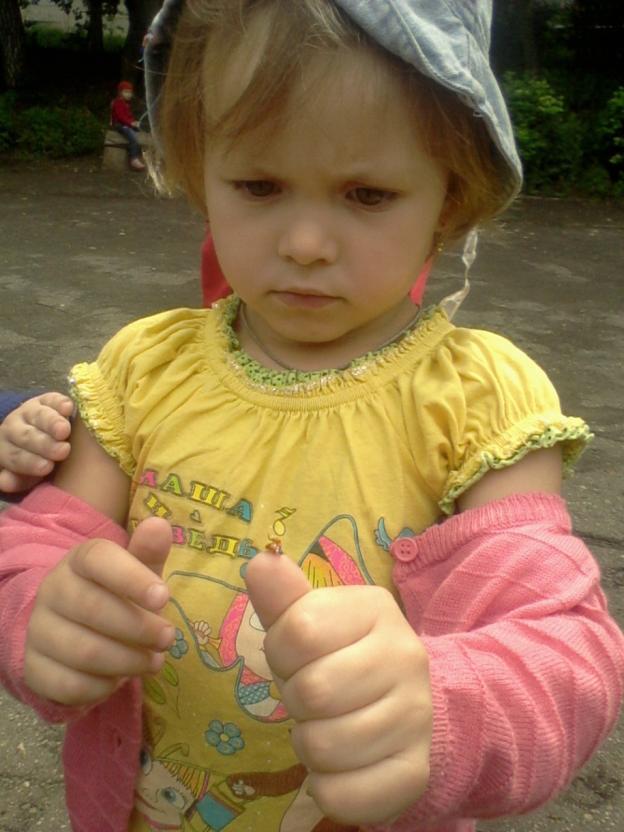 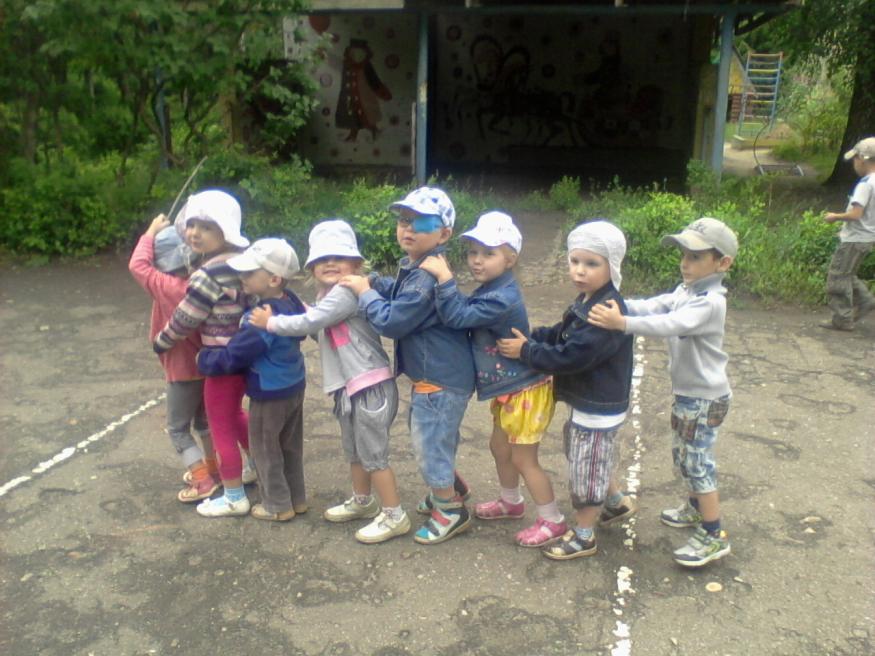 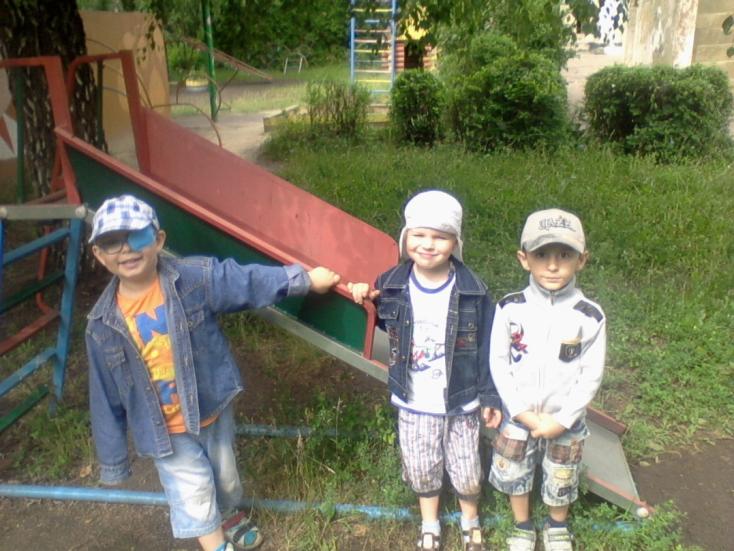 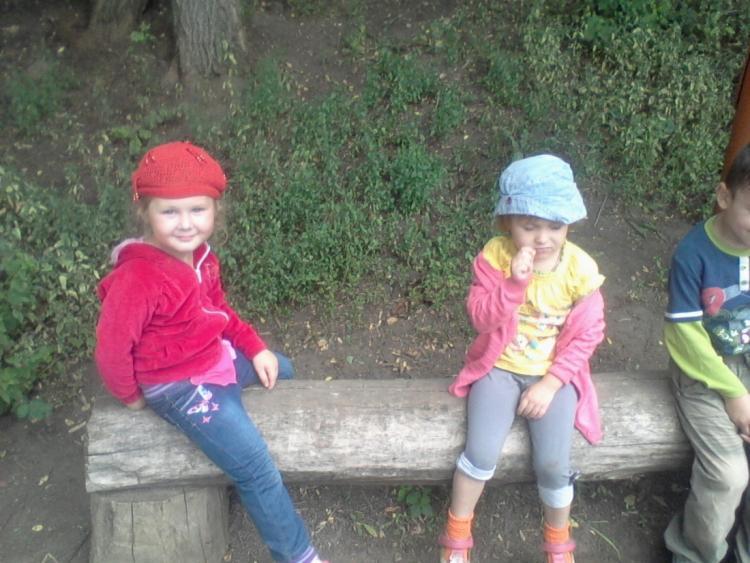 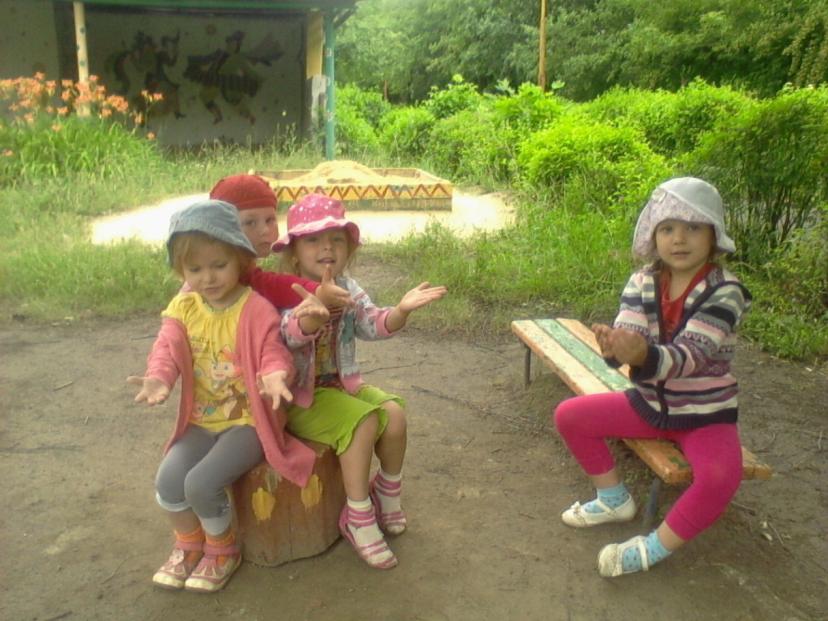 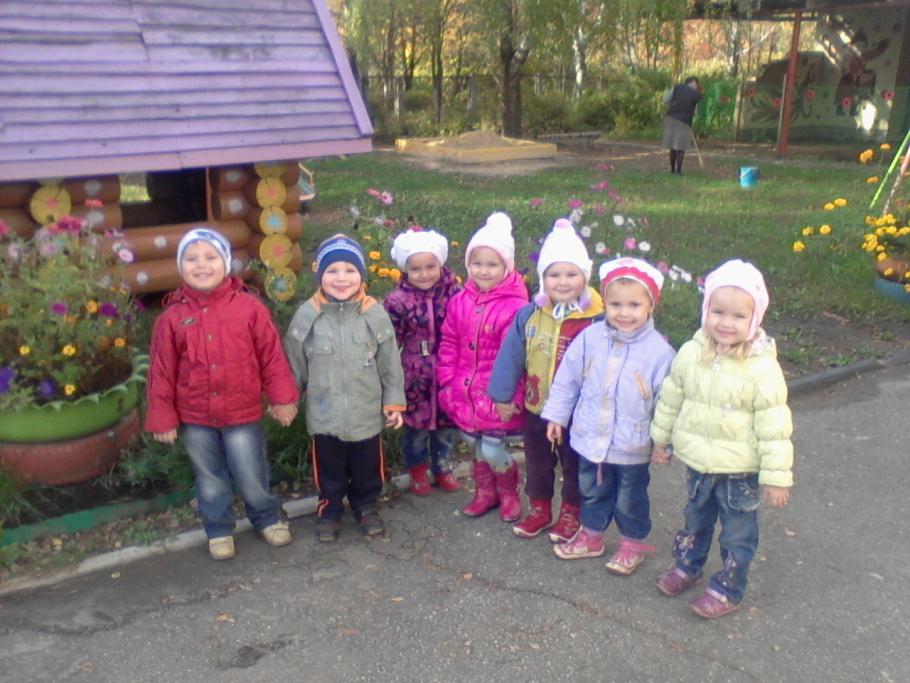